Statistical Modeling and Data Analysis

Given a data set, first question a statistician ask is, 

	“What is the statistical model to this data?”

We then characterize and analyze the parameters of the model with an objective in mind.

Example :  SBP of Cancer Patients vs. Normal patients

Cancer:   145, 165, 134, 120, 112, 156, 145, 133, 135, 120
Normal:  138, 120, 112, 110, 128, 134, 128, 109, 138, 140

Objective: Do cancer patients have higher SBP than the normal patients?
1
Population of cancer patients with a probability distribution

Population of normal patients with a probability distribution
normal
cancer
Systolic blood pressure
Does the data support this hypothesis?
2
3
4
5
6
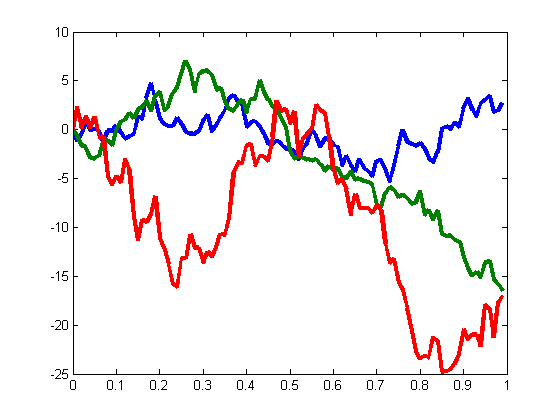 7
8
Image Process:
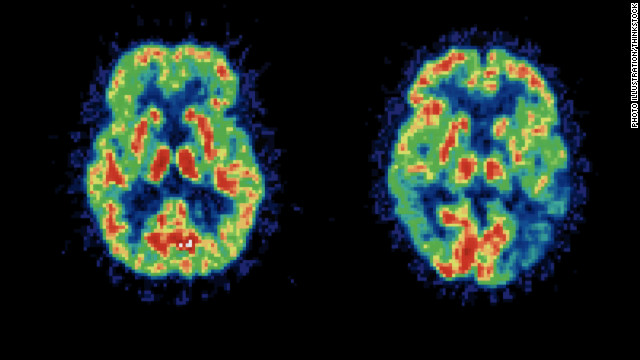 9
10
The same can be said about weather map.
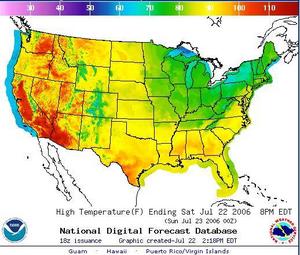 11
Data Analysis

Generally speaking, we perform one or more of the following tasks in data analysis (statistical inference)

Estimate the model
Hypothesis testing
Predictive analysis

Given the sample data, objective is to make inference about the population described by the probability model.

All inferences are based on probability model assumed.
12
13
14
15
16
17
18
normal
cancer
Systolic blood pressure
19
20
21
22
23
Computation of the posterior

There are two popular techniques of computing posterior distribution:

	1. Metropolis-Hasting Algorithm
	2. Gibbs Sampler

These techniques can be used effectively for complex probability model and reasonable priors.
24
Frequentist vs. Bayesian

	Frequentist				Bayesian

  All data information is		All data information is
  contained in the likelihood		contained in the likelihood
  function.				function and the prior

 The estimates are viewed		Estimates are viewed in
  in terms of how they behave	terms of where they are
  on the average			located in the posterior

 Estimates are generally obtained	Estimates are obtained from
 by maximizing the likelihood		the posterior. Techniques
 function. Techniques include		include Gibbas Sampler,
 Newton-Raphson, EM-algorithm 	Metropolis-Hasting etc.
25
26
27
28
Analysis of Variance (ANOVA)

ANOVA is one of the most popular statistical tools of analyzing data.
Factor 1
Y
Factor 2
A Response Variable
Factor 3
Does Y (the response) depends on any of the factors?
29
Example 1:  You are doing a research on mpg (miles per gallon) for a brand of automobiles.

Question:  What effects mpg?
Wind speed
mpg
Air temperature
Air moisture
Do wind speed, air temperature, and air moisture effect mpg?
30
Example 2:

Research Question: Does blood pressure (BP) depend on weight and gender?
Weight
BP
Gender
31
There is a variation in BP.  
Some is due to weight, and some is due to gender.
*  Female
* Male
*
**
*
*
*
*

*
*
*
BP
*
*
Weight
32
33
34
35
36
37
38
39
40
41
Multiple Hypotheses:

Consider  1000 independent tests each at Type-error of α = 0.05. Then 5% of the null hypotheses would be falsely rejected. In other words, if 50 of the hypotheses were rejected, there is no guarantee that they were not all falsely rejected.
FWER:  m = # of hypotheses

π = P(One or more falsely rejected hypotheses)

   = 1 –

                                             (Bonferroni Correction)
If  m is large, α would be very small. Thus the power of detecting any true positive would be very small.
Sequential Bonferroni Corrections:

Let                                         be the p-values of independent tests with 

corresponding null hypotheses                                   .

Holm’s Method  (Holm, 1979;  Scand. Statist.)

  If                    , accept all nulls.

  If                   , reject          ; if                           , accept the rest of nulls.

   Continue until first j  such that                              .   In that case reject       
  all                        and accept the rest of nulls.
Simes Method  (Biometrika, 1986):

  If                 ,  reject all nulls.

 If not, but if                         , reject  all

  Continue until first                          .  In that case reject all
Note:  Both Holm’s and Simes methods are designed to refine the FWER.
False Discovery Rate (FDR): Benjamini and Hochberg (1995), JRSS

When the number of hypotheses m is very large (say in thousands), and if each individual hypothesis is not important, then FWER criterion is not very useful  since it yields few discoveries. For example, in a microarray data analysis,  the objective is to detect potential genes for future exploration. Here, each individual gene is not important.  In such cases, tests with a controlled  FWER would yield few discoveries.
FDR = Expected proportion of false rejections.
FDR =                                               

          =
Note that FWER = P(R>0)
Benjamini and Hochberg proved that the following procedure produces 

                 :

        Let k be the largest integer i such that                 ,  then reject all
The result was proved under the assumption of independent test statistics. It was later extended to a positively correlated test statistics by Benjamini and Yekutieli, 2001; Ann. Stat.
Bayesian Interpretation  (Storey, 2003, Ann. Stat.) 







                        
                              are independently distributed.
Note:  pFDR  is a posterior version of the Type-I error
Directional Hypothesis Problem (Three decision problem):

Suppose                    is rejected, but it is also important to find the direction

of
So the problem is to find subsets
Example:  Gene selection

When the genes are altered under adverse condition, such as cancer, the affected genes show under or over expression in a microarray.
The objective is to find the genes with under expressions and genes with over expressions.
Directional Error  (Type III error):

Type III error is defined as P( Selection of false direction if the null is rejected).  The traditional method does not control the directional error. For example,   



Sarkar and Zhou (2008, JSPI)
Finner ( 1999,  AS)
Shaffer (2002, Psychological Methods)
Lehmann (1952, AMS;  1957, AMS)

Main points of these work is that if the objective is to find the true 
direction of the alternative after rejecting the null, then a Type III error must be controlled instead of Type I error.
Bayesian Decision Theoretic Framework
Bayes
Rule